Внедрения ФГОС в общеобразовательном процессе  изобразительной деятельности
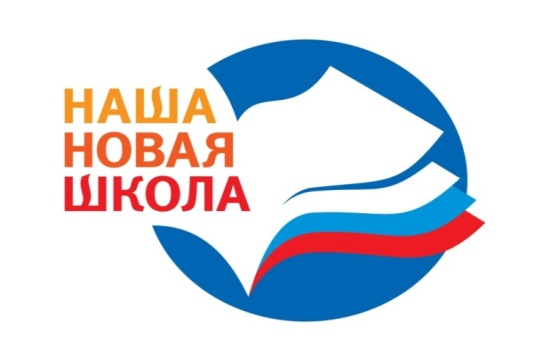 ФГОС как средство реализации национальной образовательной инициативы
 «Наша новая школа»
Задача современной образовательной
   системы – не напичкать ученика  фундаментальными знаниями  
   (большинство которых никогда не
   будет востребовано),
   а сформировать навыки
   успешной социальной 
   адаптации, способность
   к  самообразованию...
А.М. Кондаков
Главные задачи современной школы – раскрытие способностей каждого ученика, воспитание порядочного и патриотичного человека, личности, готовой к жизни в высокотехнологичном и конкурентном мире.
Наша новая школа
Культурные особенности
Региональная социокультурная ситуация
Национальные особенности
Гражданская позиция
Муниципальный уровень
? ? ? ?
ОУ
Патриот России
Способность адаптации в современном мире
Проек
ты
Социальный заказ и выбор родителей
Территориальные ( региональные) особенности
Владение современными технологиями
организация детского самостоятельного и инициативного действия в образовательном процессе 
отказ от репродуктивных методов и способов обучения со стороны педагогов
ориентация на различные коллективные формы взаимодействия детей и педагогов как в учебной (урочной и внеурочной), так и внеучебной деятельности
Каков замысел?Деятельностный подход
Новая цель образования
Новое содержание образования
Новые средства обучения
ФГОС
Новые  цели для учащихся и родителей
Новые технологии обучения
Новые требования к подготовке учителя
Изменение роли участников педагогического процесса
Ученик
Учитель
В традиционной
системе 
образовательного
процесса
Получает готовую 
информацию
Транслирует
информацию
Организует 
деятельность 
ученика в 
инновационной 
образовательной 
среде
Осуществляет:
поиск
выбор
анализ
систематизацию и
презентацию
содержания
Новое качество
образования
Новый образовательный
результат
«Компетентности к обновлению 
компетенций» и мотивация к обучению 
на разных этапах развития личности обучающихся
7
Стандарты - социальная конвенциональная норма, общественный договор между семьей, обществом и государством
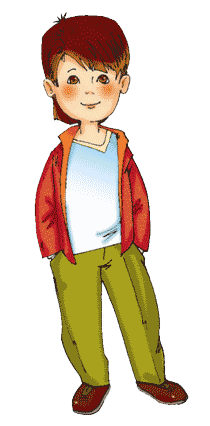 СЕМЬЯ
Личностная успешность
Социальная успешность
Профессиональная 
успешность
ОБЩЕСТВО
Безопасность и здоровье
Свобода и ответственность
Социальная справедливость
Благосостояние
ГОСУДАРСТВО
Национальное единство
Безопасность 
Развитие человеческого потенциала
Конкурентоспособность
8
Стандарт как конвенциональная норма,
  общественный договор:

ведущий компонент ФГОС – требования к
   результатам;
договорные отношения между участниками
   образовательного процесса, педагогический
   контракт:
вариативность образования;
распределение ответственности за
   достижение планируемых результатов
оценивание достигаемых образовательных результатов

оценивание процесса их формирования

оценивание осознанности каждым обучающимся особенностей развития его собственного процесса обучения
Оценивание в ФГОС
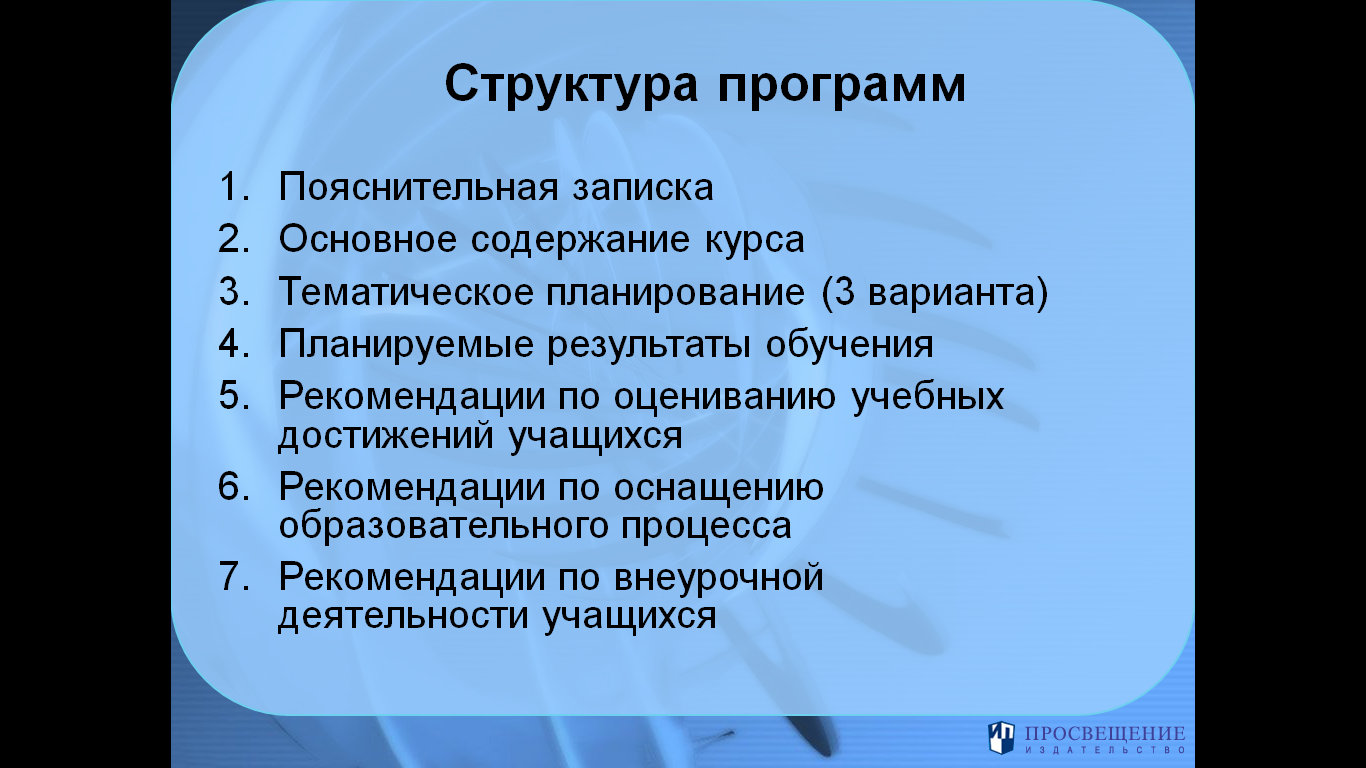 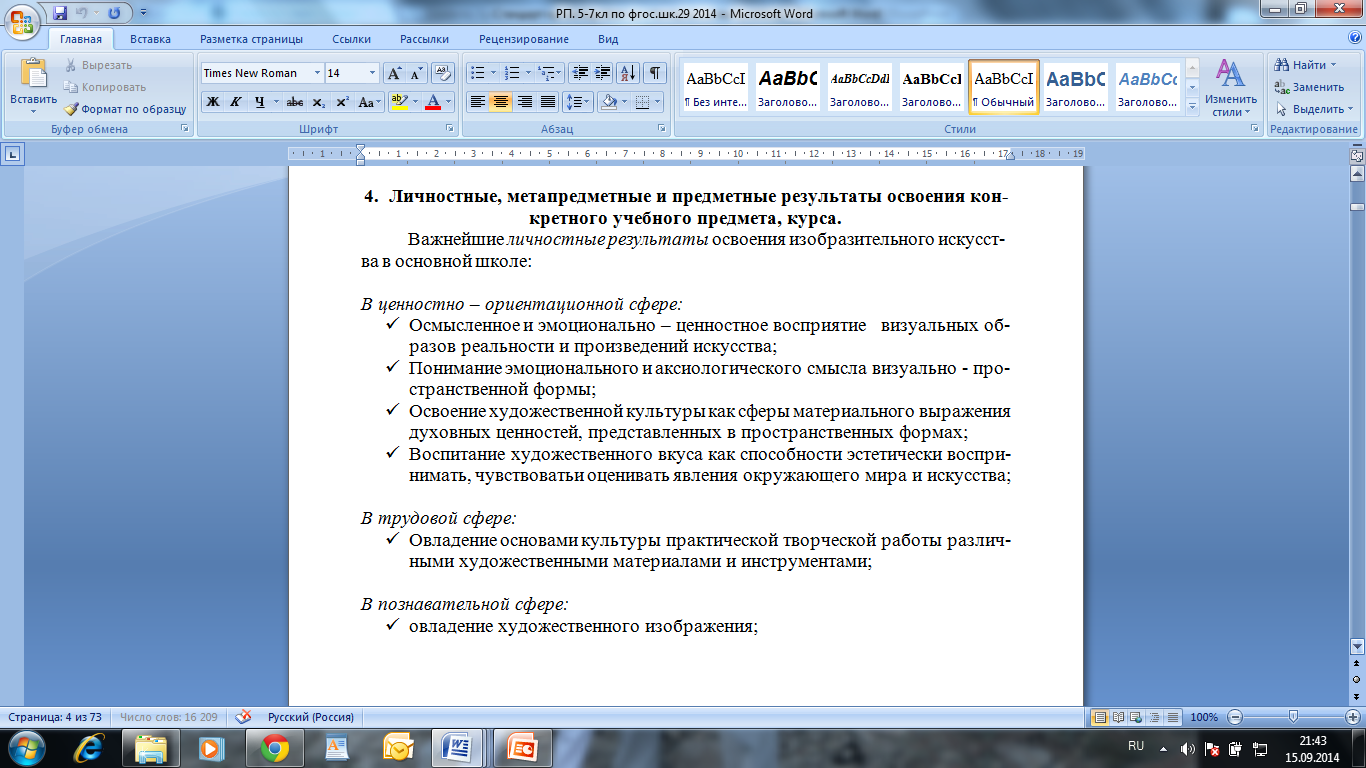 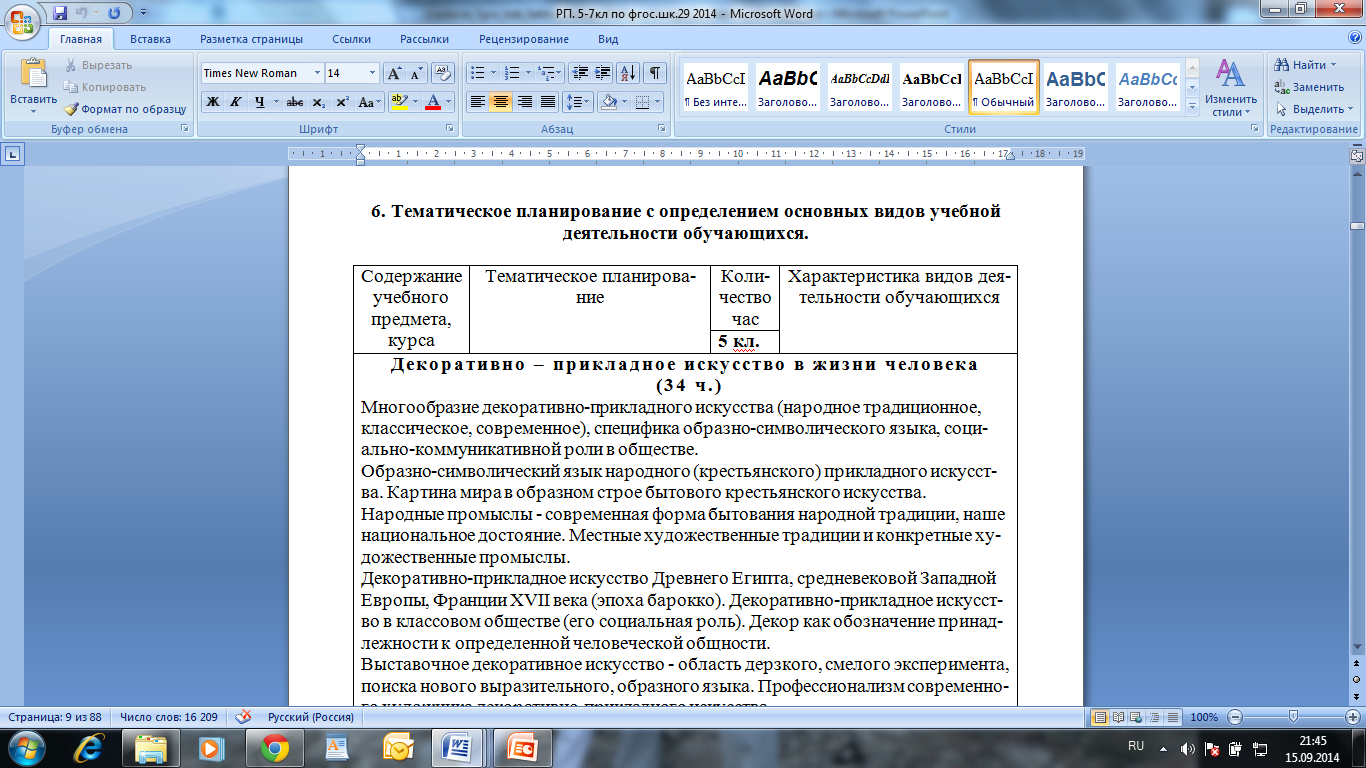 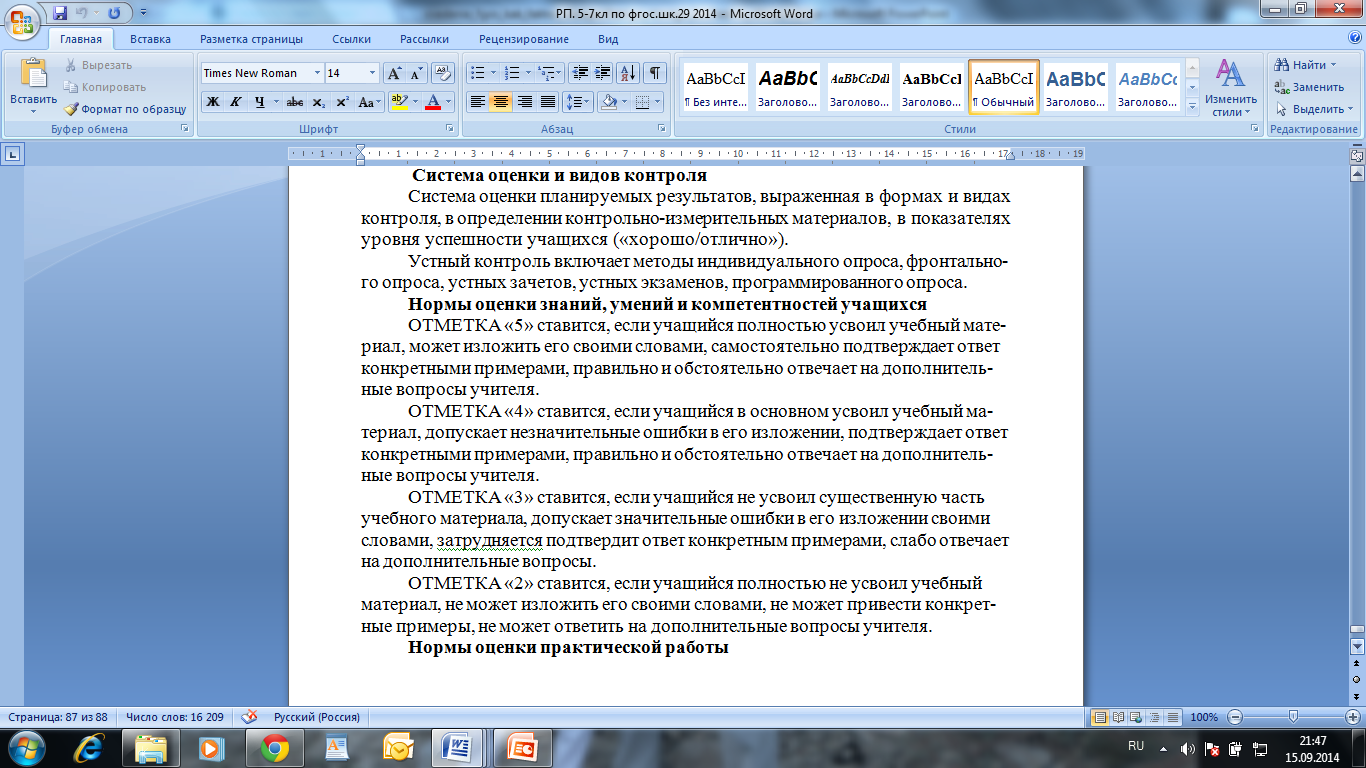 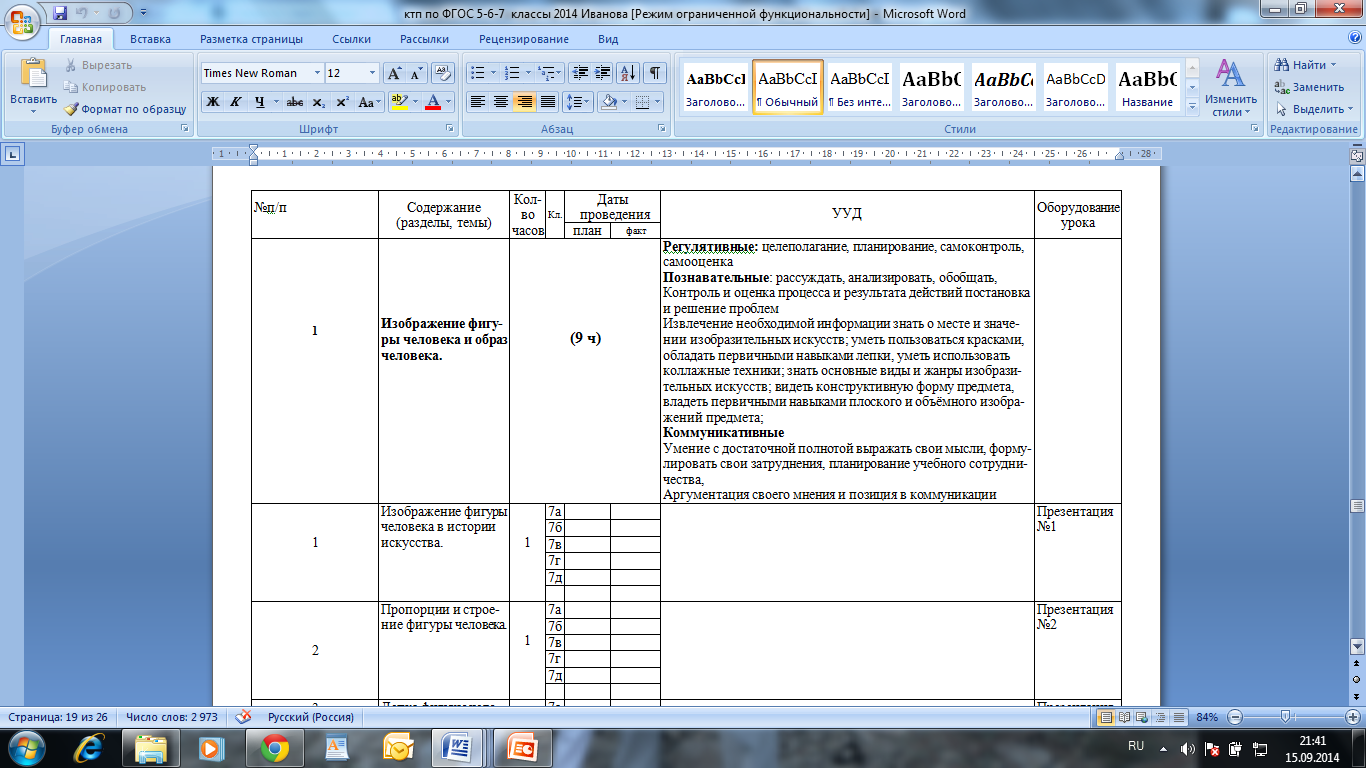 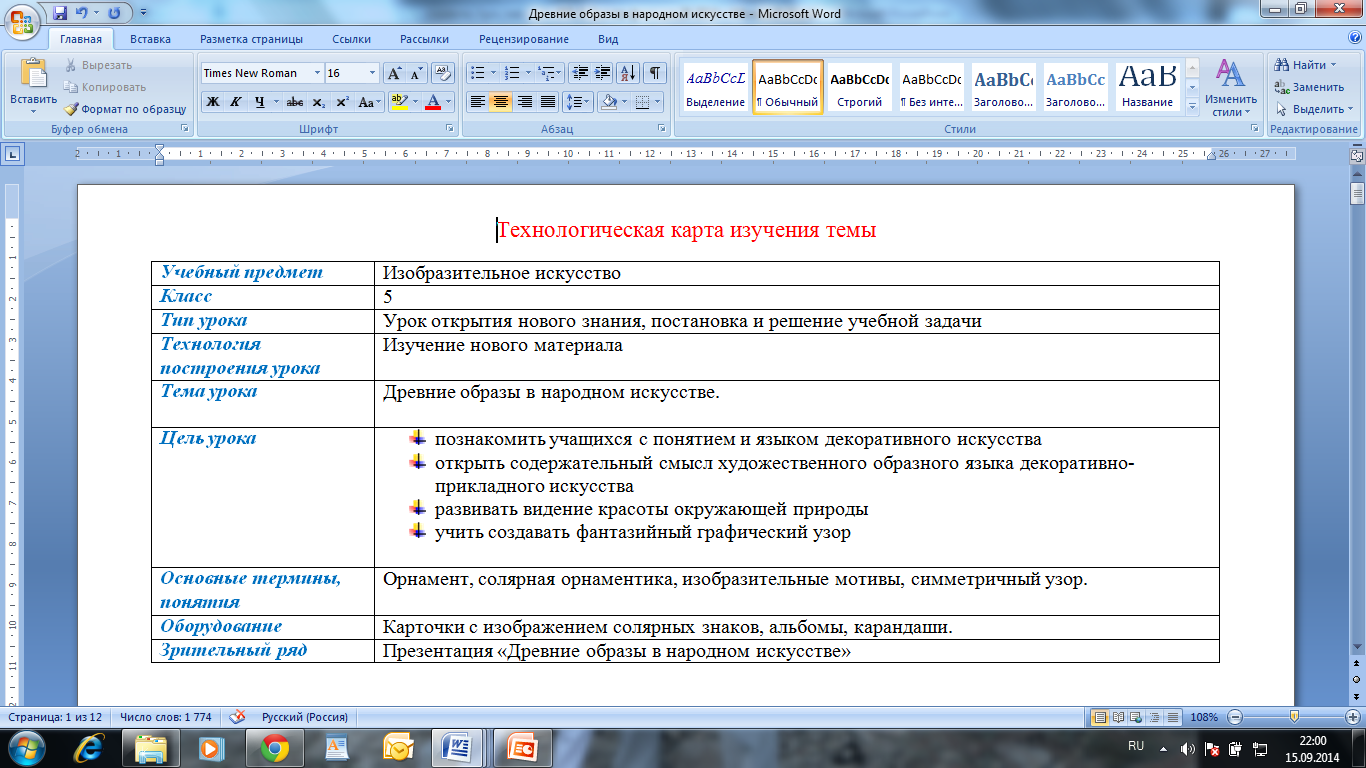 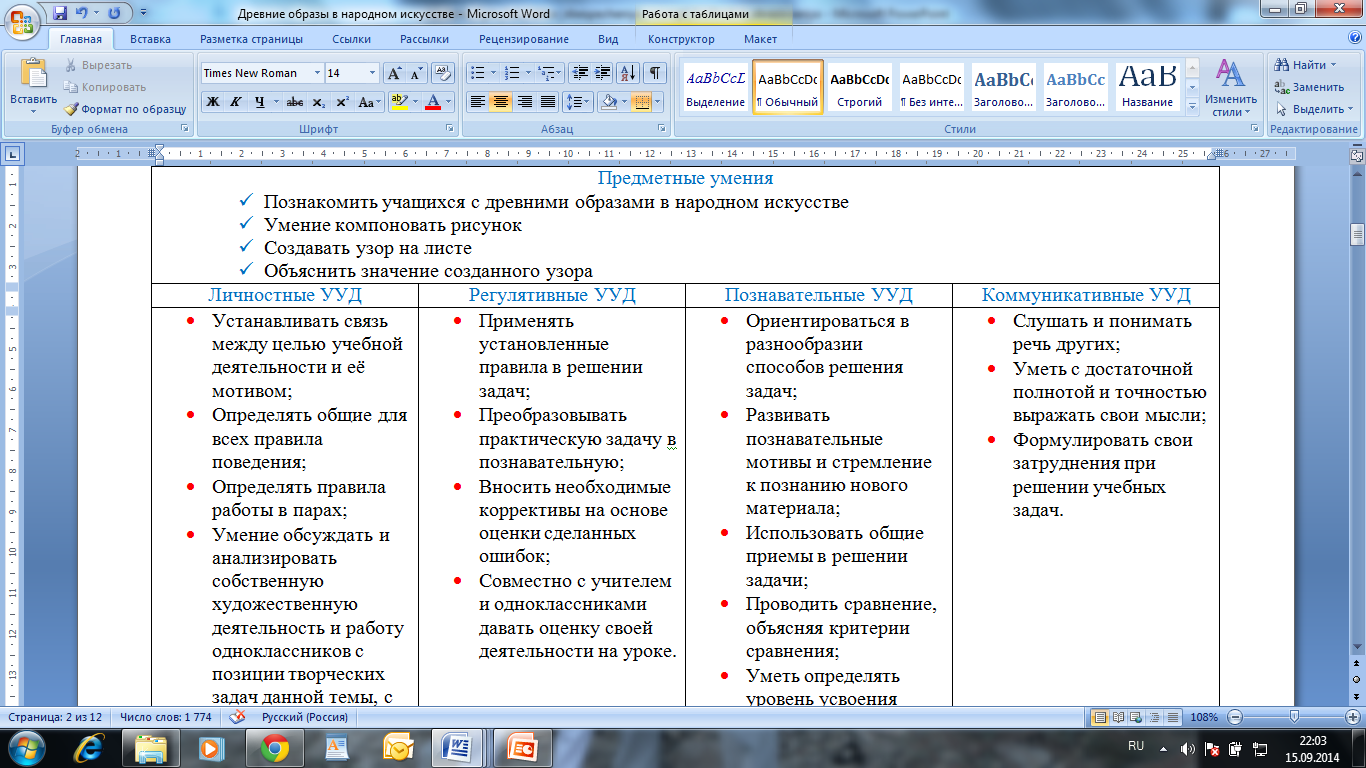 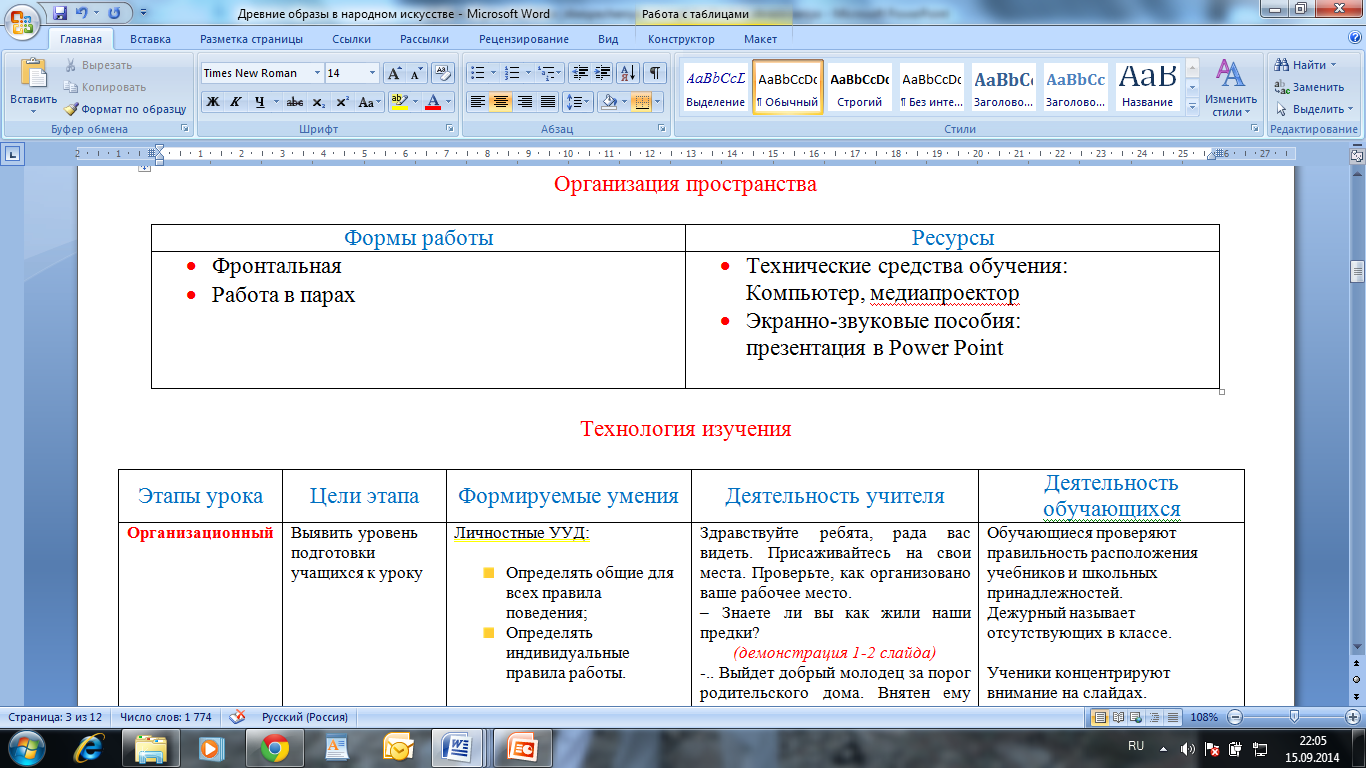